Science – Y4 – States of Matter
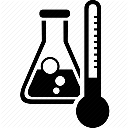 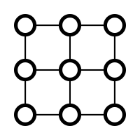 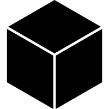 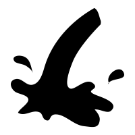 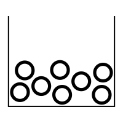 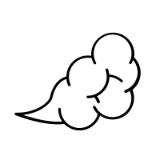 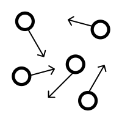 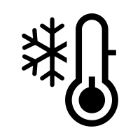 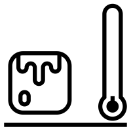 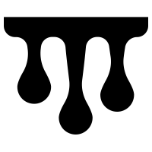 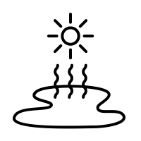 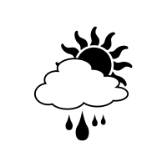 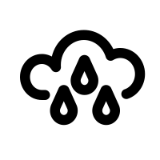 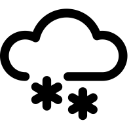 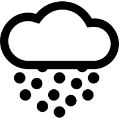 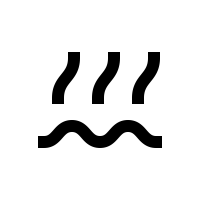 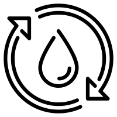